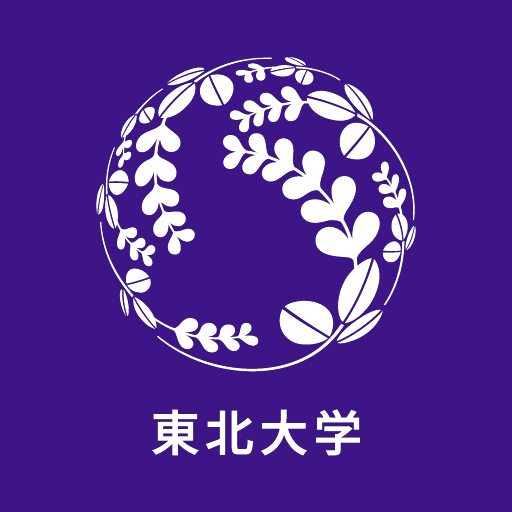 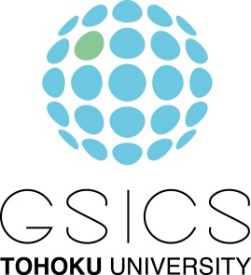 学生生活の留意事項について

学生・進路指導委員会
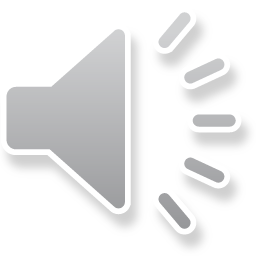 ・少なくとも毎日1回、
　　　　　　研究科ウェブサイト
　　　　　　大学ウェブサイト
　　　　をチェックする。

　　　・メールも注意する。
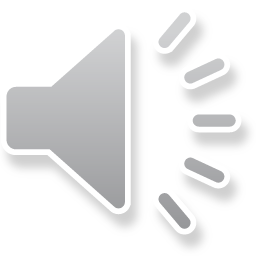 学生便覧 p.55~
１．窓口業務（教務係）
２．連絡事項・郵便物・配付物
３. 東北大学統合電子認証システム
４．学生証（研究科正面入口の電子錠の鍵として　　　　
　　 も使用できる：２０時～８時）
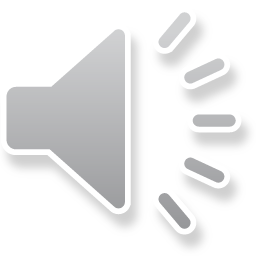 ・
５．授業料の納付
６．入学料免除・徴収猶予
　　 ３月２７日（水）〆切 受付終了
７．授業料の免除
　 　４月１0日（水）申請〆切 受付終了
　　(大規模災害に伴う授業料免除申請は
　　　3月27日（金）まで。受付終了)
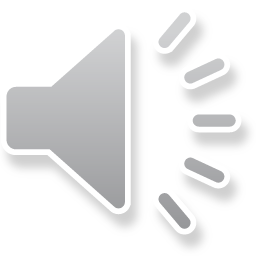 ８．授業料の徴収猶予及び月割分納
 ９．諸願・届
10．諸証明書請求
11．学生旅客運賃割引証（学割証）
12．通学証明書
13. 学都仙台　市バス・地下鉄
　　　フリーパス
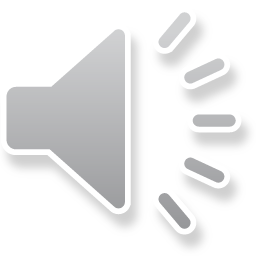 ・
１4．奨学生の募集

　日本学生支援機構奨学金
　所属学部・研究科の奨学金担当係において申請書類を受け取り、手続きを行ってください。

　学習奨励費奨学金
　　　対象者に周知済み。
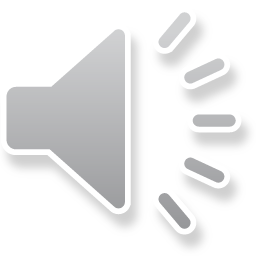 15．教室使用の留意事項
16．国際交流・学生支援室
17．保健衛生
  (1) 定期健康診断
　　　　5月に実施予定
　　　　詳細な日時は未定　　　　　　　  
　(2) 健康相談と診療等
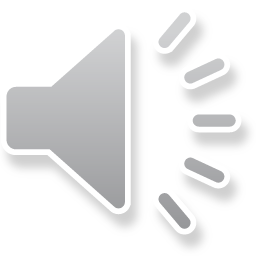 ・
18．学生教育研究災害傷害保険制度（学研災）
19．学研災付帯賠償責任保険（学研賠）
20. インバウンド保険（外国人留学生向け）
21．厚生施設
22．海外留学
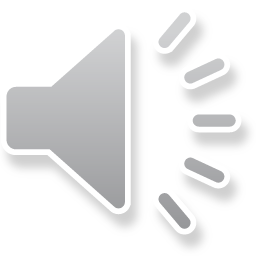 提出書類・交付書類等一覧　p.60
○提出期限が定められた提出物は期限までに

○学籍異動に関する願い出は、原則として、期日を遡っては認められません   p.51以降

○ＴＡ担当学生は、各月のＴＡ出勤簿を期限厳守で総務係に提出（原則として月末）
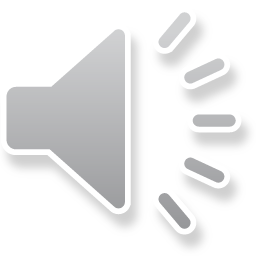